超越的信心
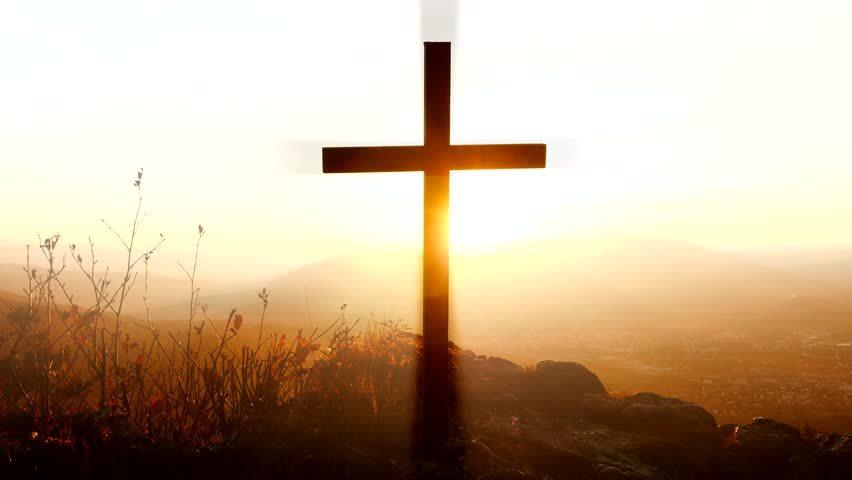 路加福音7:1-10
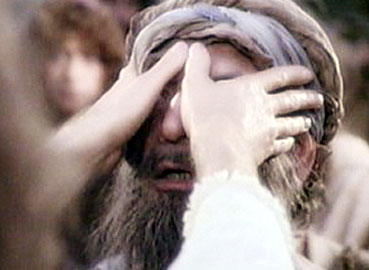 一、信心—放下身份與地位的優越感
1耶穌對百姓講完了這一切的話，就進了迦百農。2有一個百夫長所寶貴的僕人害病，快要死了。
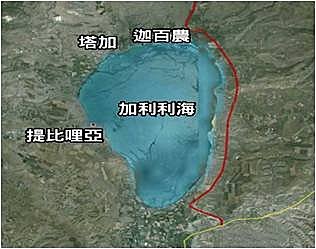 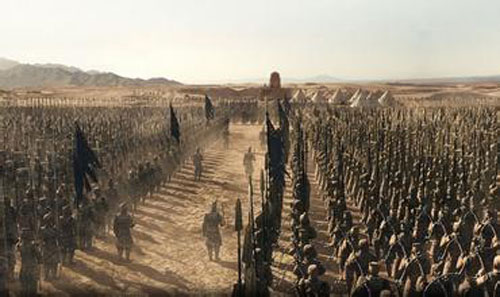 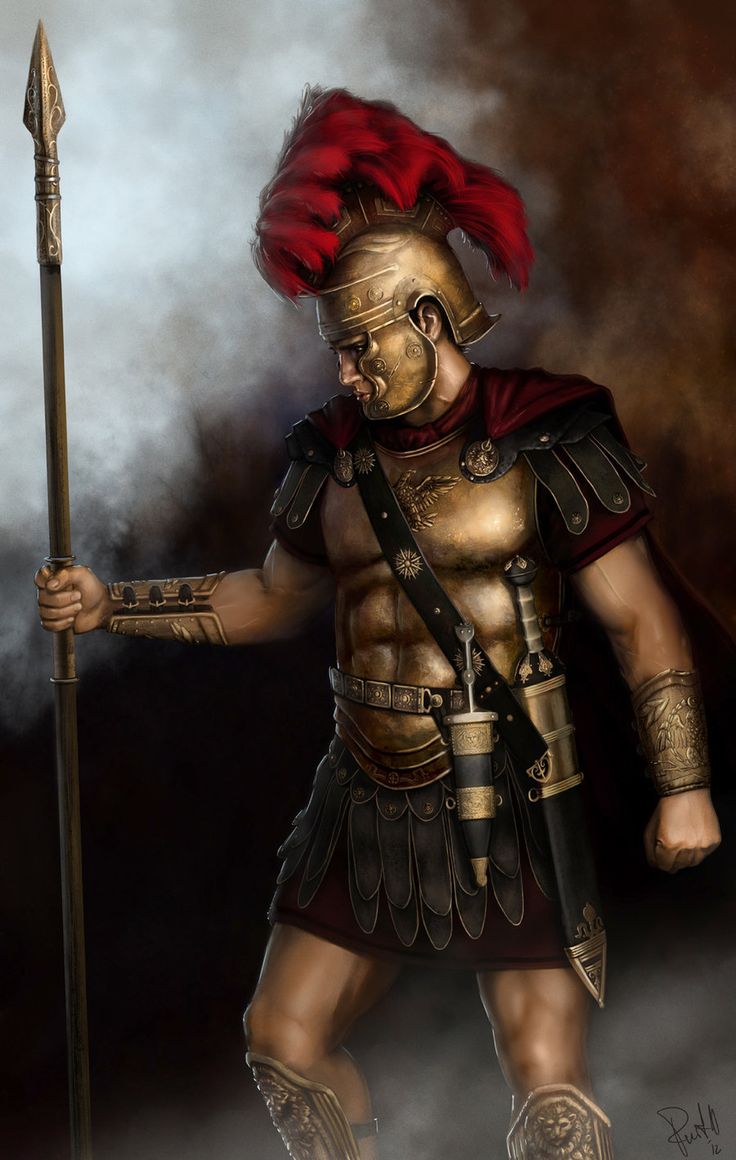 二、信心--超越時間空間的限制
3百夫長風聞耶穌的事，就託猶太人的幾個長老去求耶穌來救他的僕人。4他們到了耶穌那裡，就切切的求他說：你給他行這事是他所配得的；5因為他愛我們的百姓，給我們建造會堂。
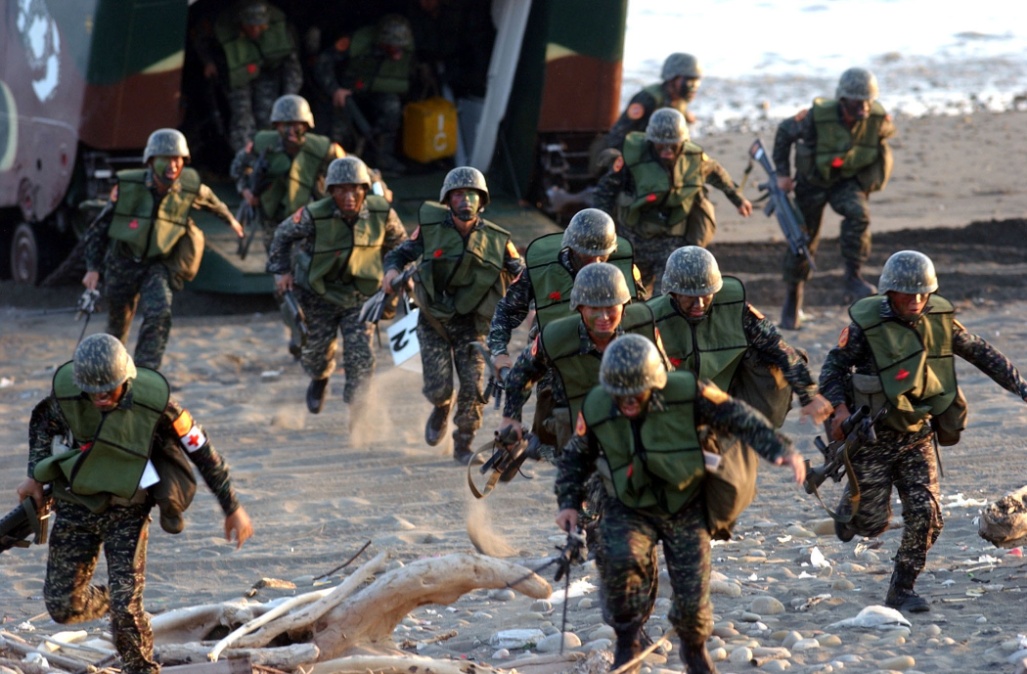 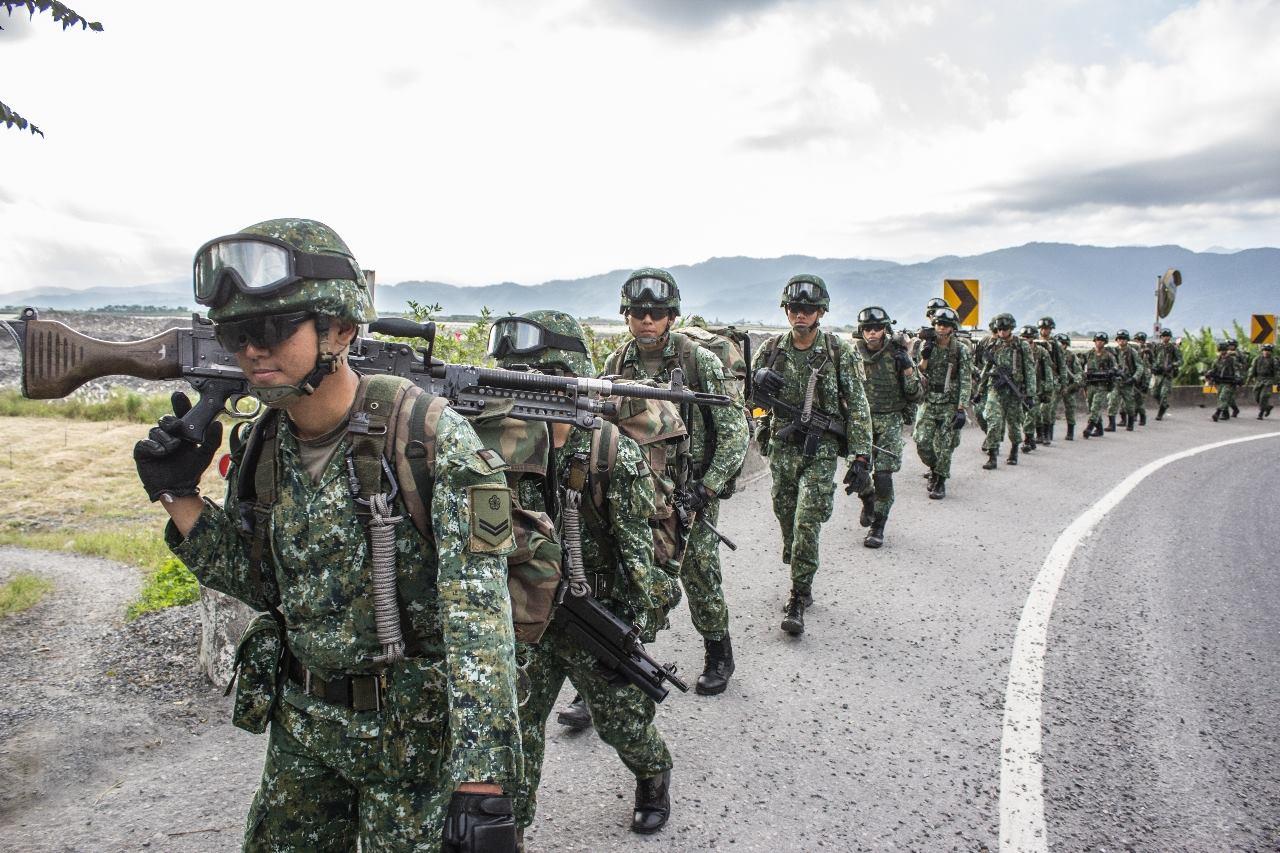 「8因為我在人的權下，也有兵在我以下，對這個說：去！他就去；對那個說：來！他就來，對我的僕人說：你作這事！他就去做。」（路7:8）
We are three, 
    You are three, 
        have mercy on us.
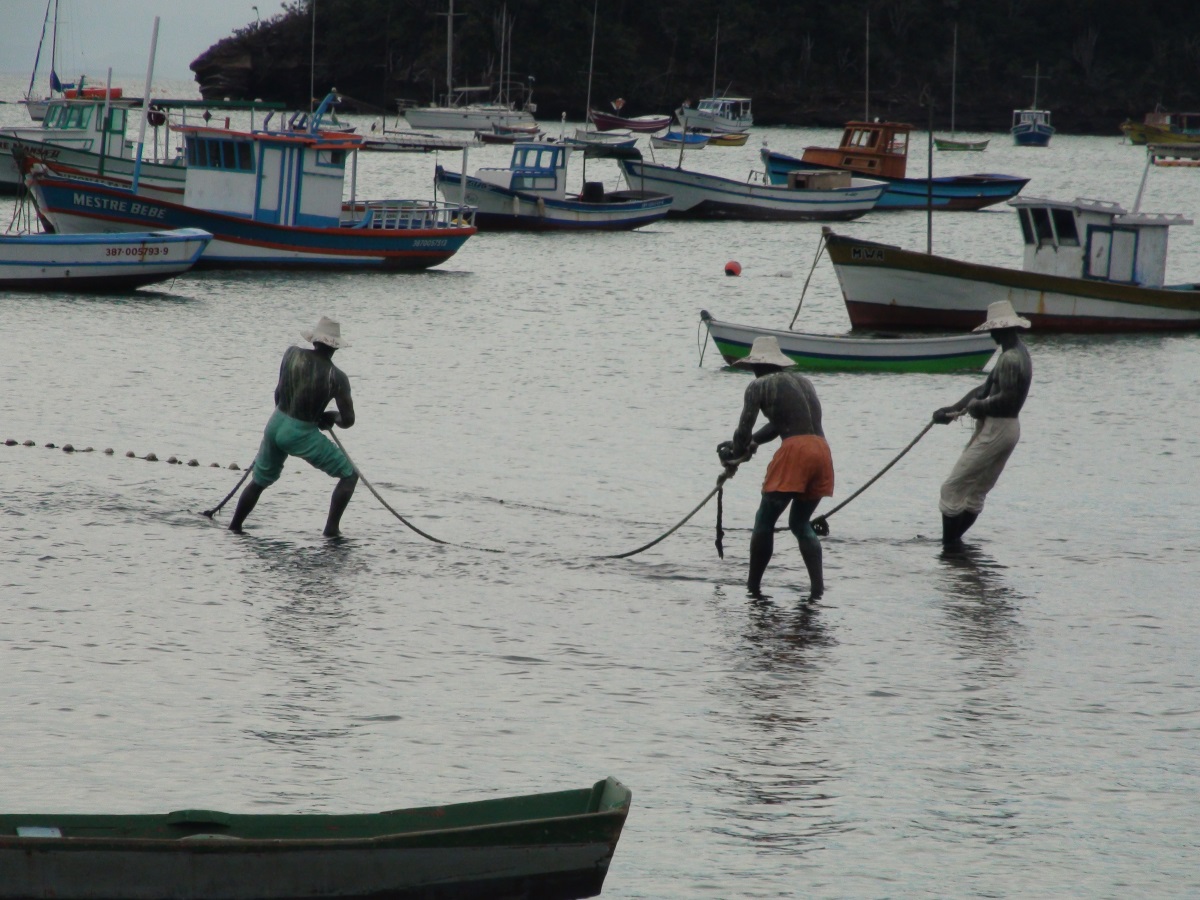 猶太長老說：你給他行這事是他所配得的
百夫長說：我也自以為不配去見你
主耶穌說：這麼大的信心，就是在以色列中，我也沒有遇見過。